Mon plan de travail Collège - 7
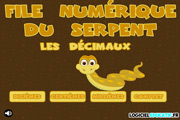 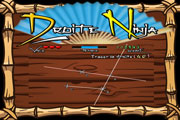 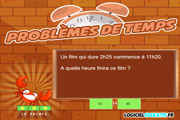 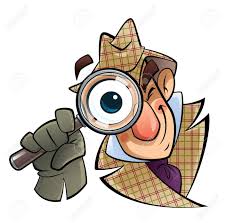 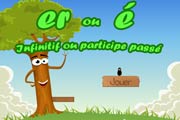 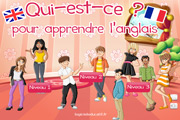 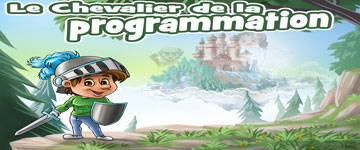 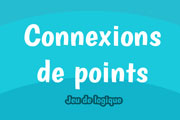 https://www.logicieleducatif.fr
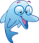 Temps estimatif total : 4h30